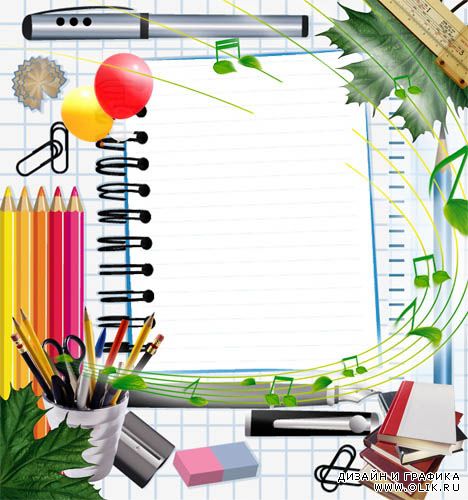 ВИКТОРИНА
ПУТЕШЕСТВИЕ
ПО  СТРАНЕ
«МАТЕМАТИКА»
Подготовила  воспитатель  ГПД
ГБОУ  СОШ  № 657  г. Москвы
Мезенцева  Марина  Анатольевна
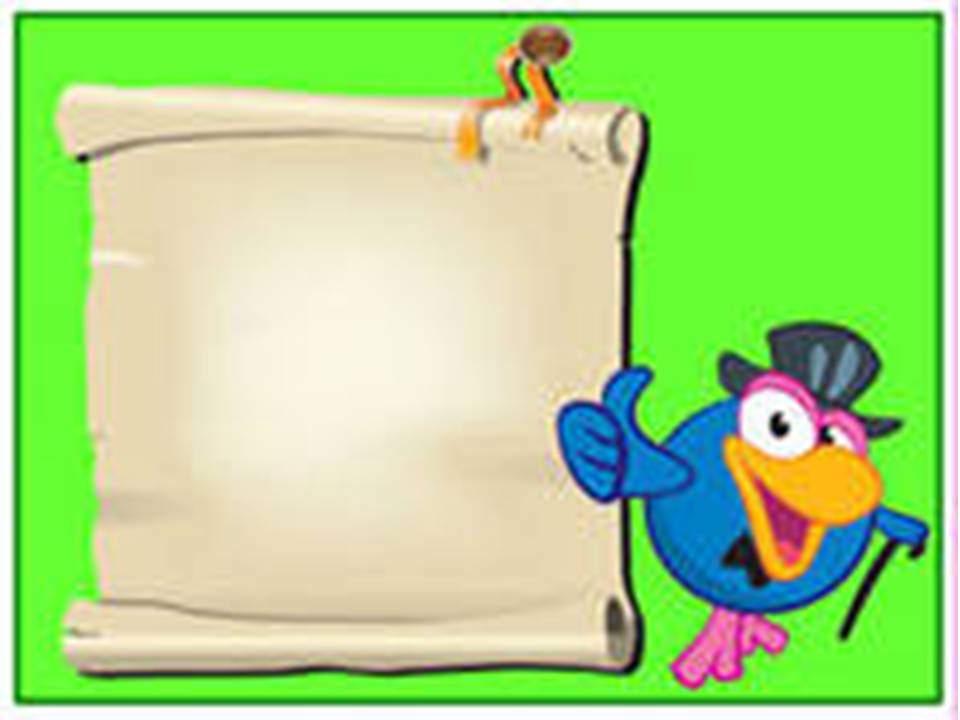 1
ПОДБЕРИ  ВЫРАЖЕНИЕ
                                     К  ДАННОМУ  ОТВЕТУ
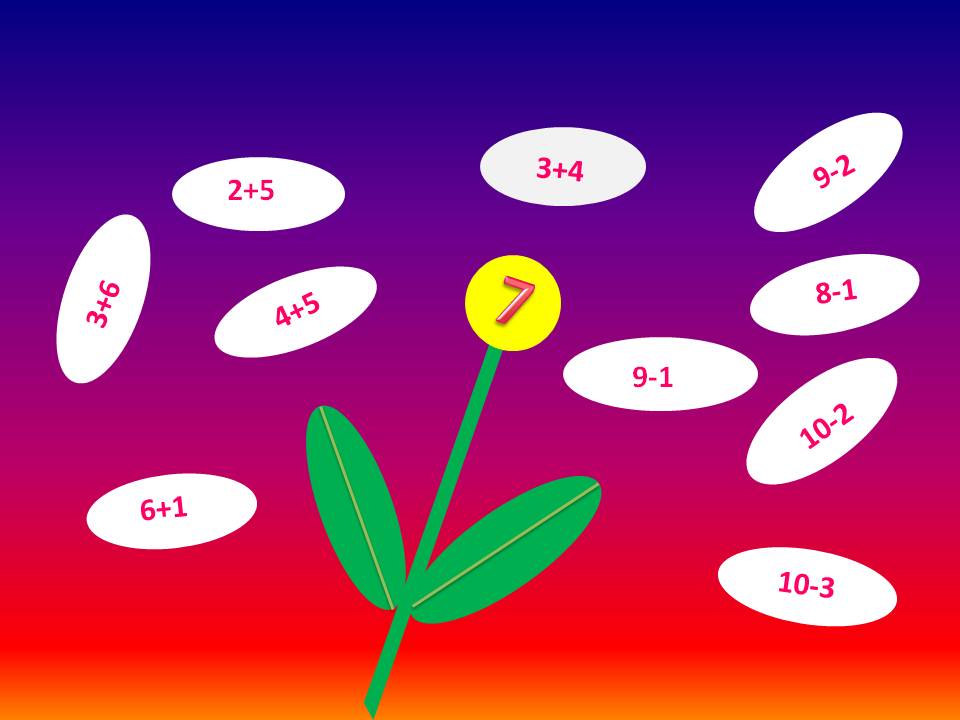 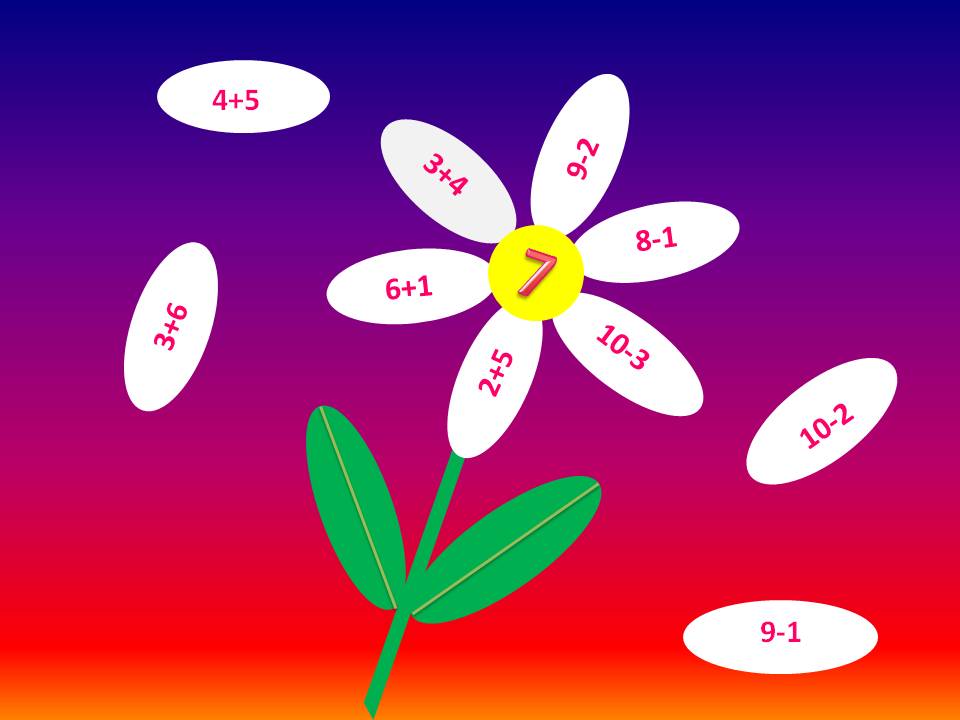 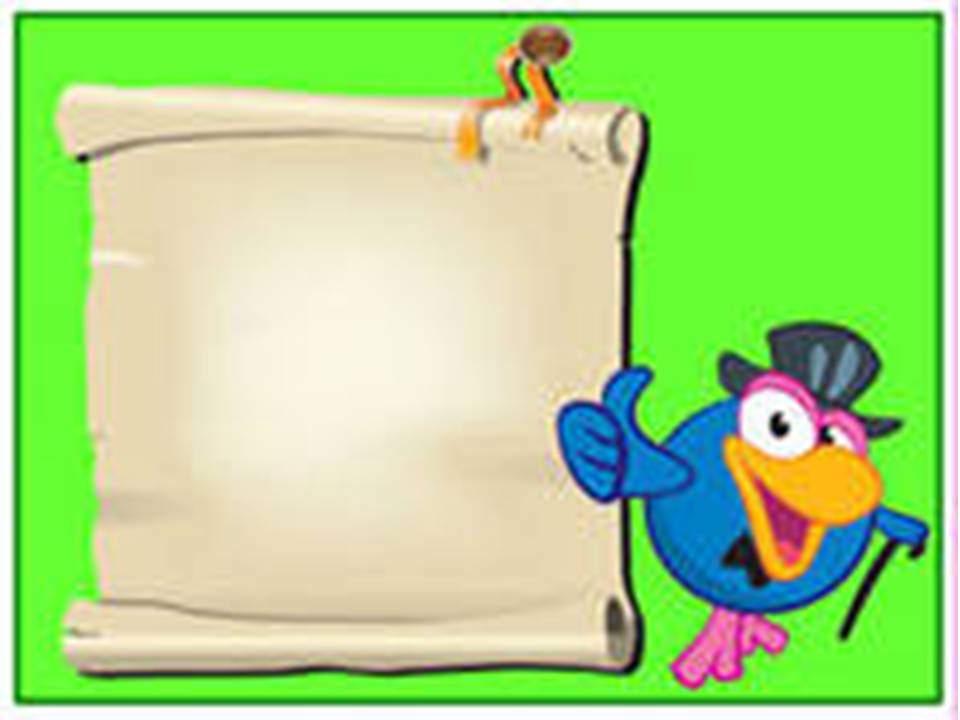 (Двойка)
2
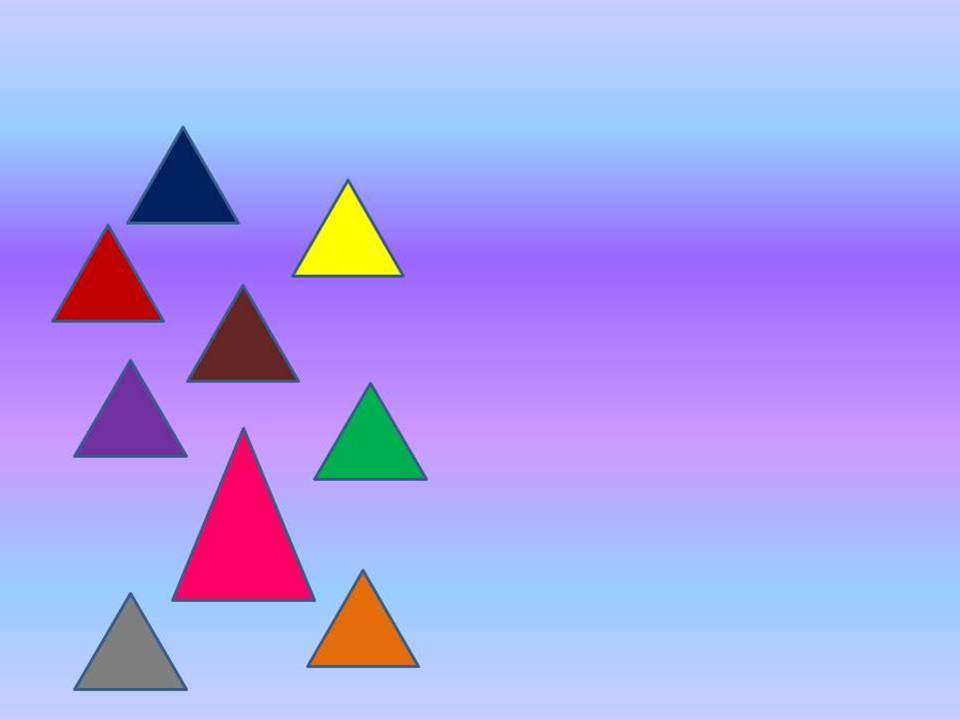 КАКАЯ  ФИГУРА  ЛИШНЯЯ ?
НАЙДИ  И  ОБЪЯСНИ
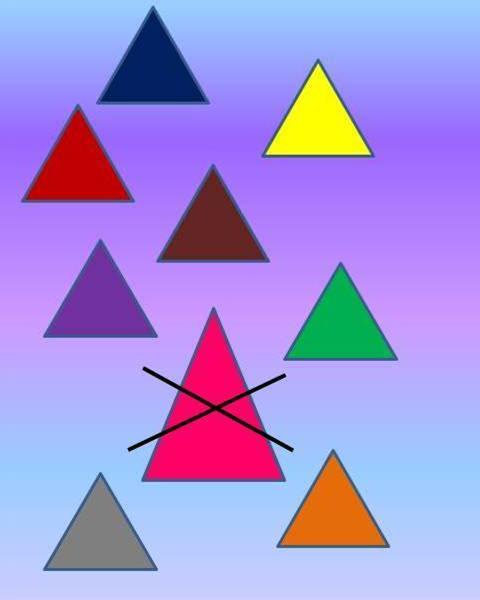 РАЗМЕР
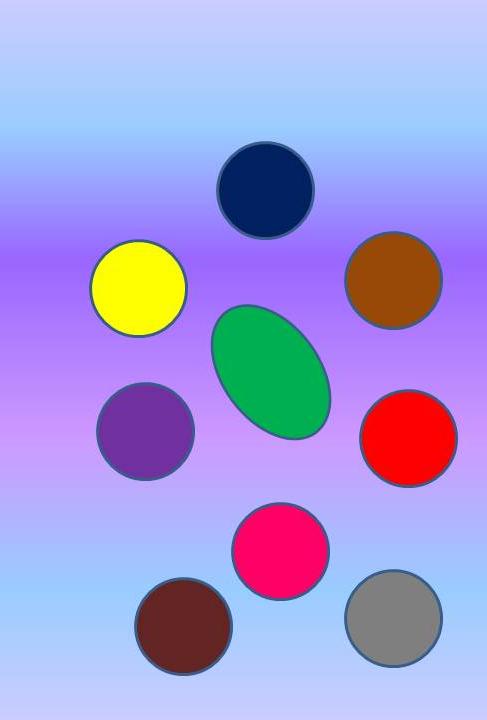 ФОРМА
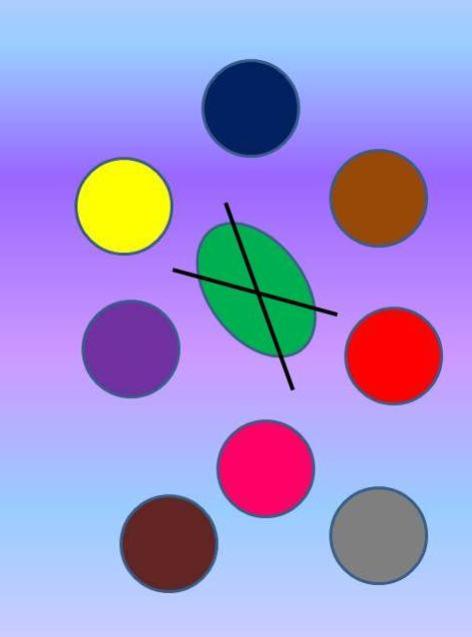 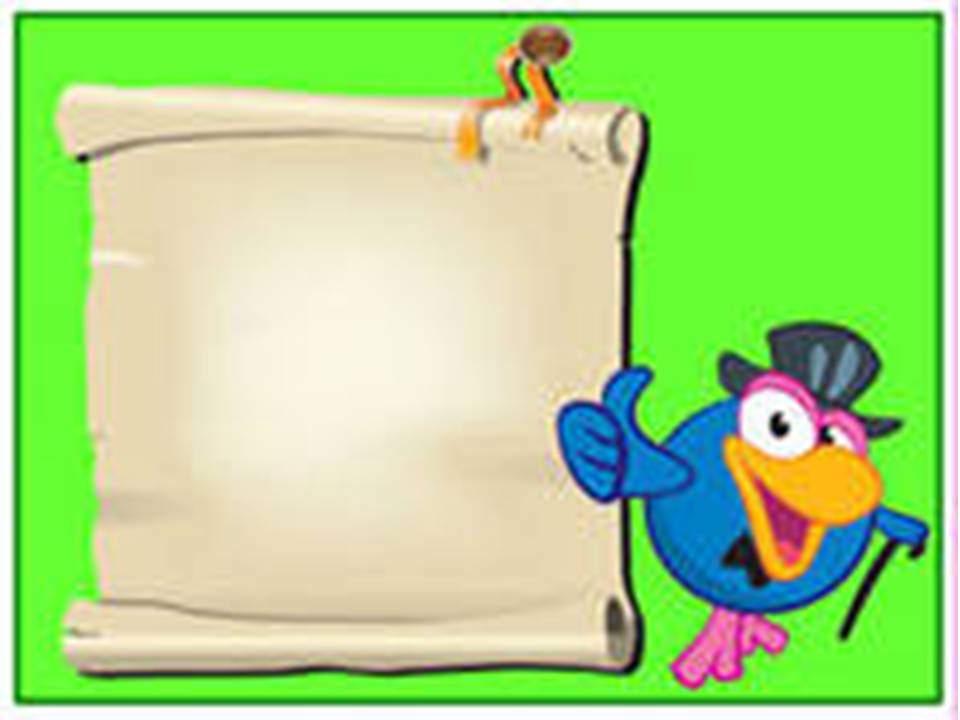 тройка
3
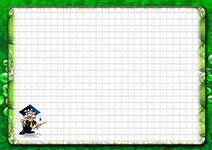 ВЕСЁЛЫЙ  СЧЁТ
НАЙДИТЕ  ПОСЛЕДНЕЕЧИСЛО  В  ЦЕПОЧКЕ
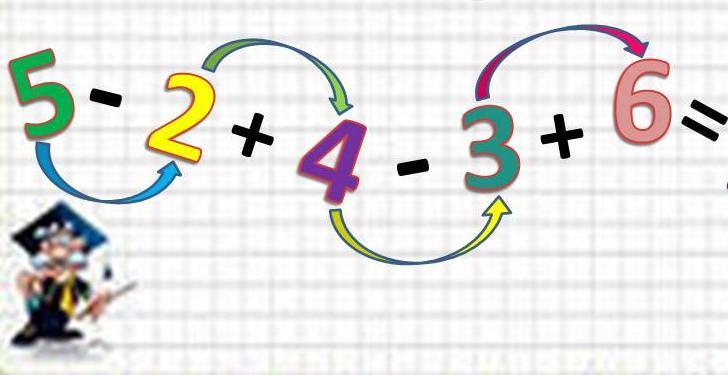 10
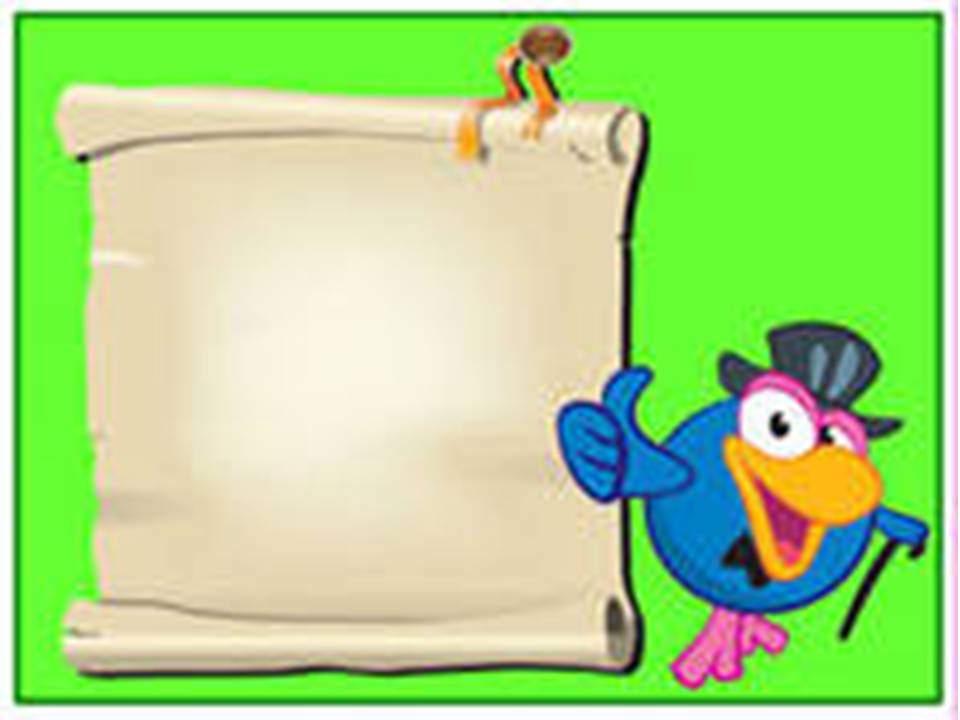 4
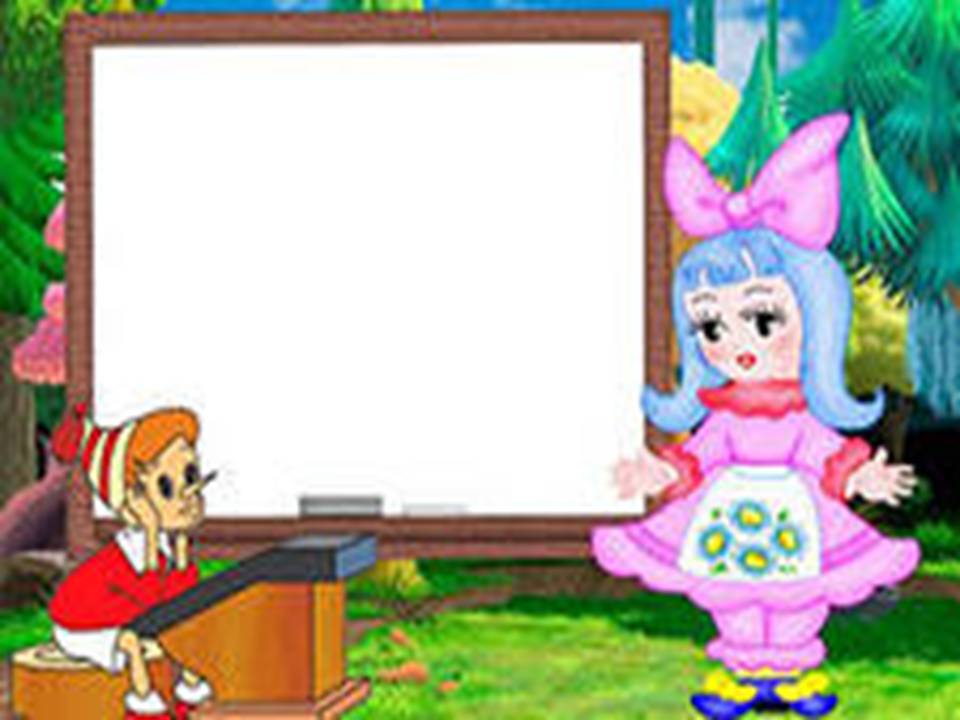 «ЧУДЕСНЫЙ
                 МЕШОЧЕК»
ОПРЕДЕЛИ  НА  ОЩУПЬ
ГЕОМЕТРИЧЕСКУЮ ФИГУРУ
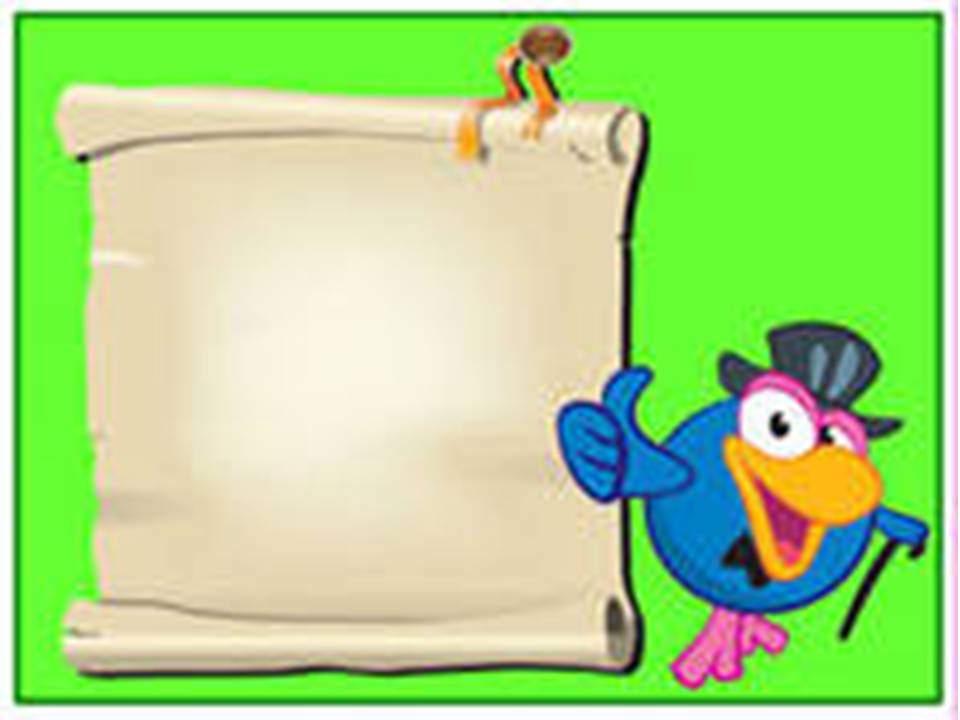 5
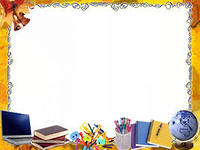 ЧИСЛА  В  СКАЗКАХ
Какое число входит в название сказки
  о поросятах  Нуф-Нуф,Ниф-Ниф и Наф-Наф?
                                                                          (Три)
Какое число входит в название сказки
о Белоснежке?
                                                       (Семь)
Какое число входит в название сказки
о козе, волке и маленьких козлятах?
                                                          (Семь)
Какое число входит в название сказки
о девочке, которая перед Новым годом
ходила за подснежниками?
                                                (Двенадцать)
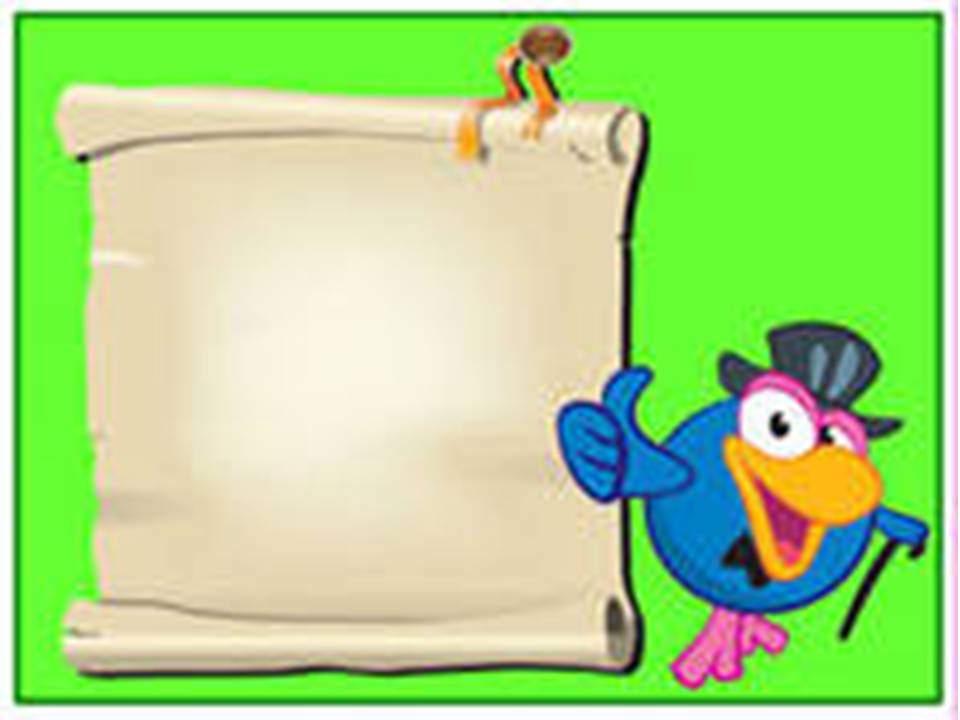 6
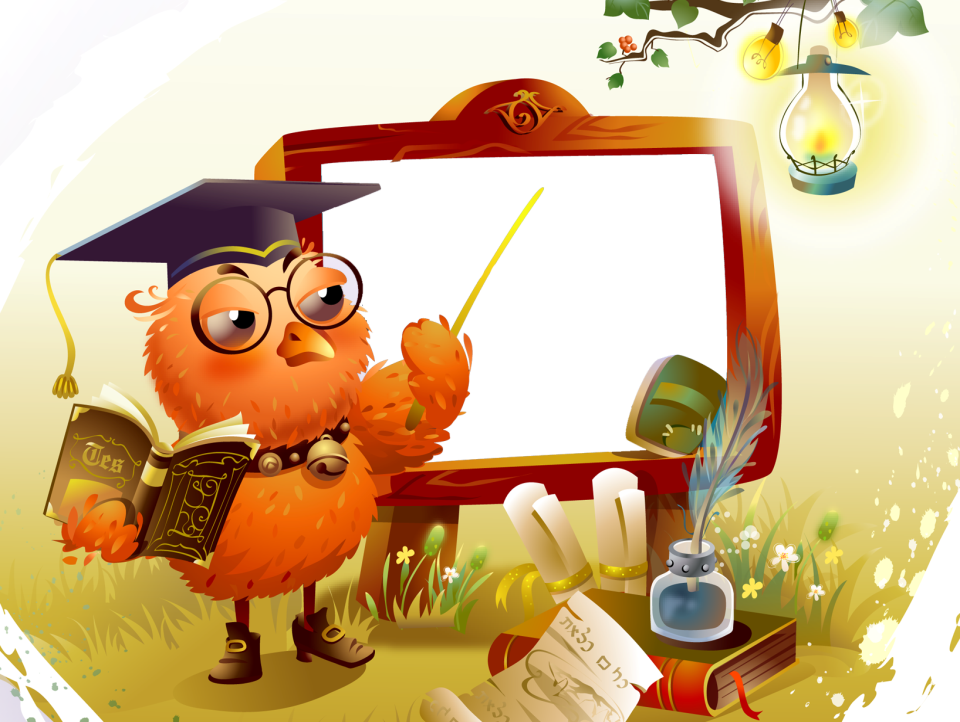 КОНКУРС
                        «ЛУЧШИЙ  ДОМ»
ПОСТРОЙТЕ  ДОМ
ИЗ  ГЕОМЕТРИЧЕСКИХ     ФИГУР
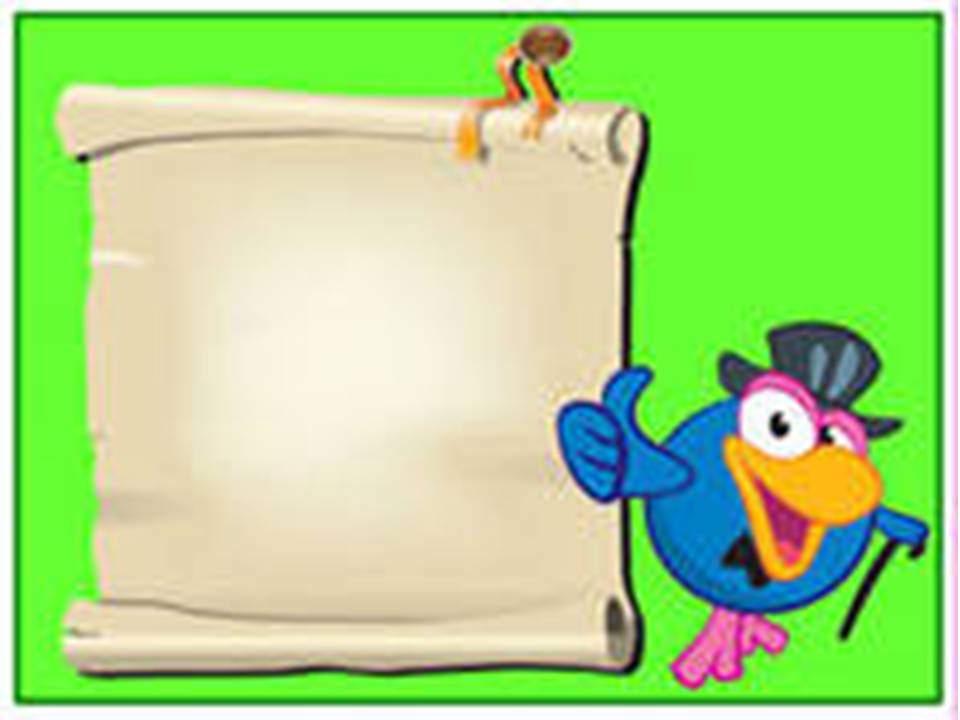 7
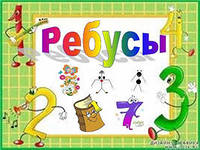 40 а
100 лб
сорока
столб
3 о
7 я
трио
семья
по 2 л
р 1 а
подвал
родина
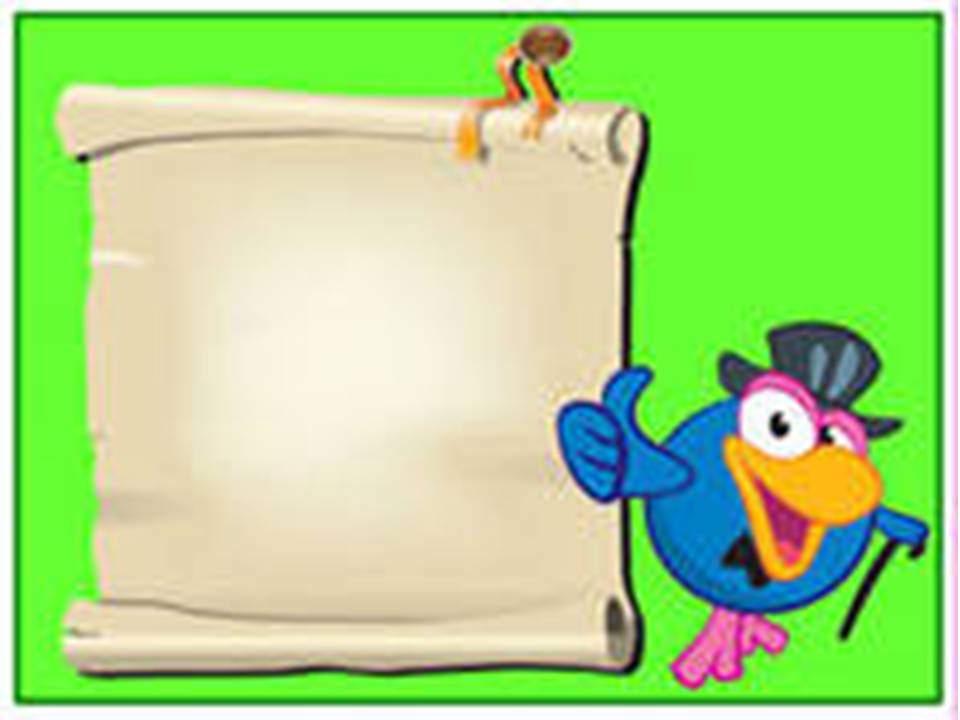 Цифра с виду как игрушка -Неваляшка-погремушка.Не удариться ей о земь.Всем понятно – это               .
восемь
8
СКОЛЬКО  ТРЕУГОЛЬНИКОВНА  РИСУНКЕ ?
СКОЛЬКО  КВАДРАТОВНА  РИСУНКЕ ?
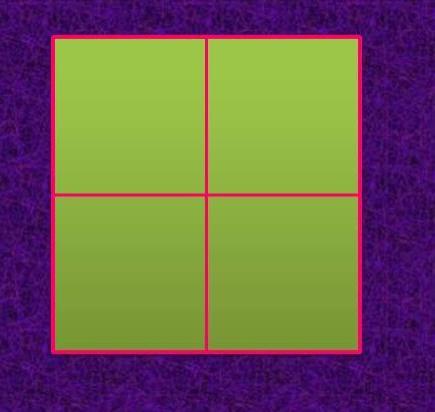 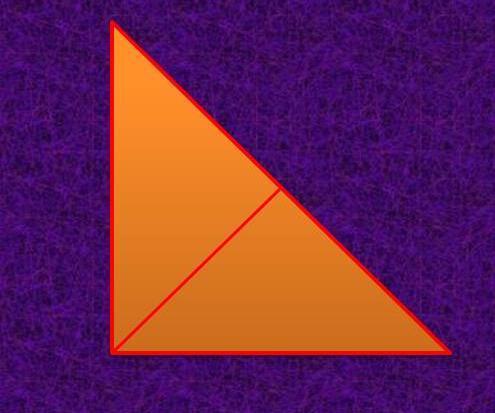 ТРИ
ПЯТЬ
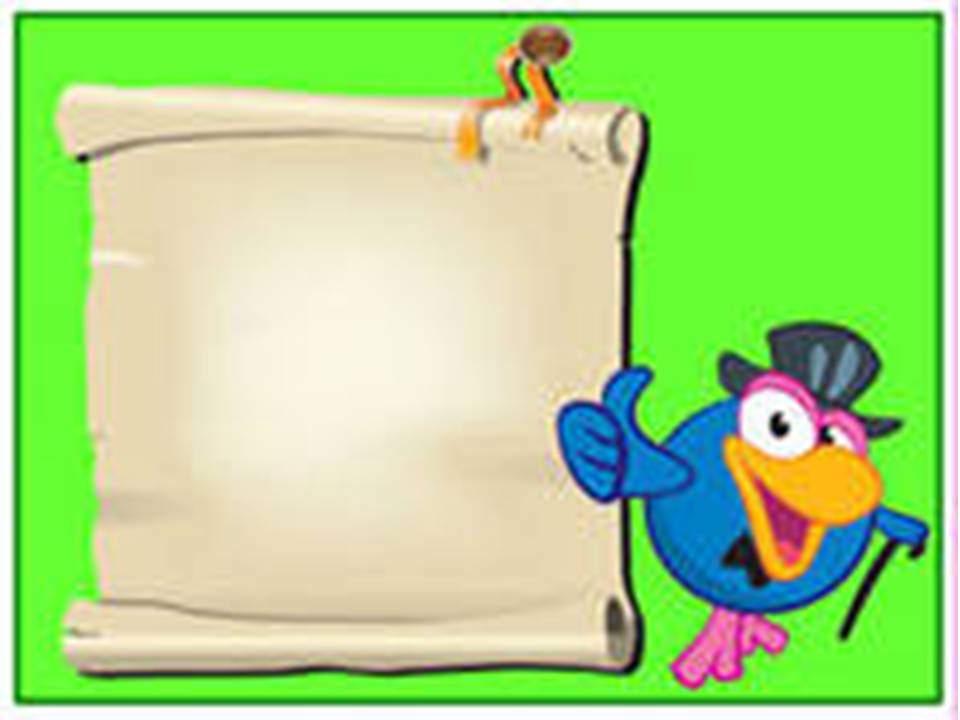 Шёл котёнок через мост,Сел на мост и свесил хвост.«Мяу! Так удобней мне ведь…» Стал котёнок цифрой                !
девять
9
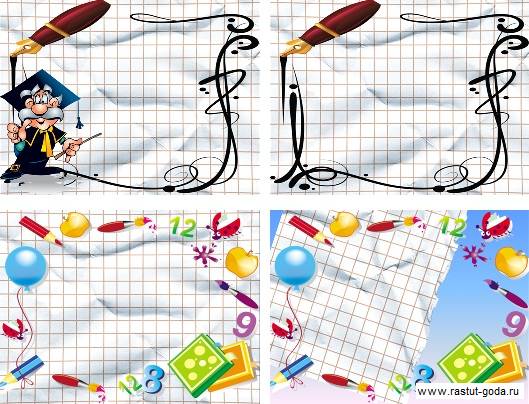 ЗАДАЧИ       -       ШУТКИ
На столе стояли 4 стакана
 с вишней. Оксана съела 
 Один стакан вишни.
 Сколько стаканов осталось?
                              (4 стакана)
На грядке сидели 6 воробьёв, 
к ним прилетели еще 3. Кот
 подкрался и схватил одного.
 Сколько птиц осталось на грядке?
             (Нисколько – остальные 
             птицы улетели)
На яблоне росло 10груш, 
6 груш упали.
Сколько груш осталось на яблоне?
(Нисколько, так как 
на яблоне груши не растут)
Сколько орехов в 
пустом стакане?
             (Нисколько)
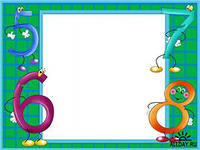 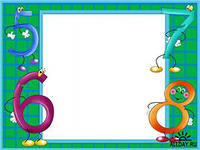 Мы большущая семья.Самый младший – это я.Таня есть и Вася есть,Юра, Шура, Зина, Маша,И Наташа тоже наша.Сколько детей в семье?
                                   (Восемь)
У Сашки в кармашкеКонфеты в бумажке.Он дал по конфетеСвете и Пете,Ирине, Галине,Марине и Нине.И сам съел конфету.Сколько было конфет?
                               (Семь)
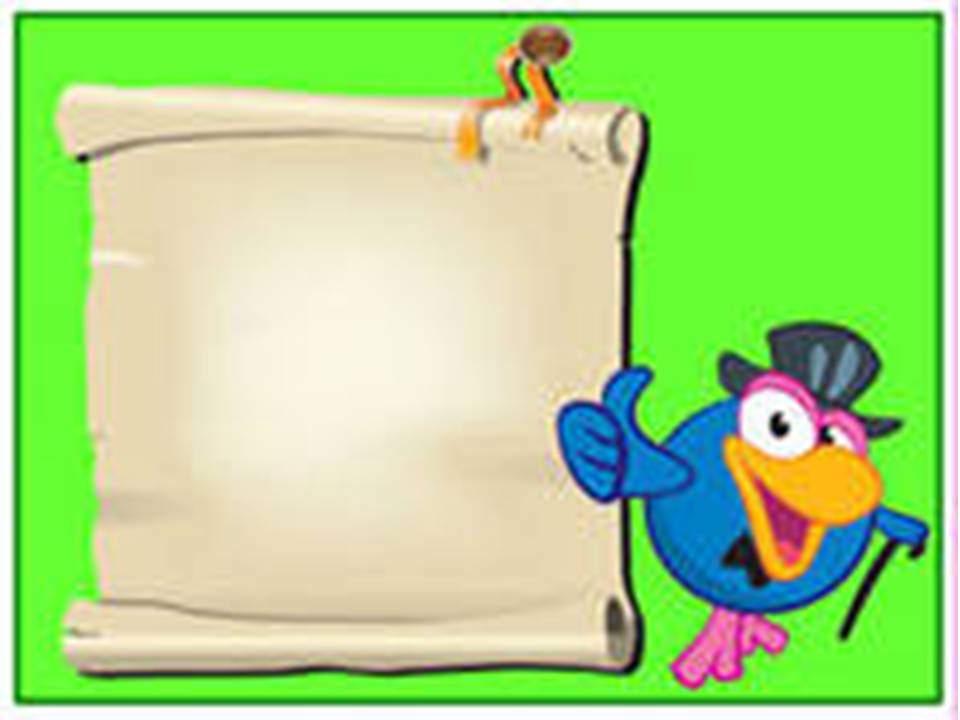 10
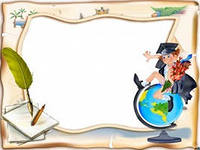 КОНКУРС  КАПИТАНОВ
БЛИЦ - ТУРНИР
один
4.Вставь в пословицу слово:«Семь раз отмерь,           раз отрежь.»
( 7 )
1. Сколько дней в неделе?
( 2 )
3. Сколько ранним утром глаз открывается у вас?
( 9 )
2. Какая получится цифра, если перевернуть 6?
4. Вставь пословицу слово:«Ум хорошо, а          лучше.»
два
2.Слова записываются буквами, а числа?
(цифрами)
1.Сколько месяцев в году?
( 12 )
3.Сколько пальцев на руке?
( 5 )
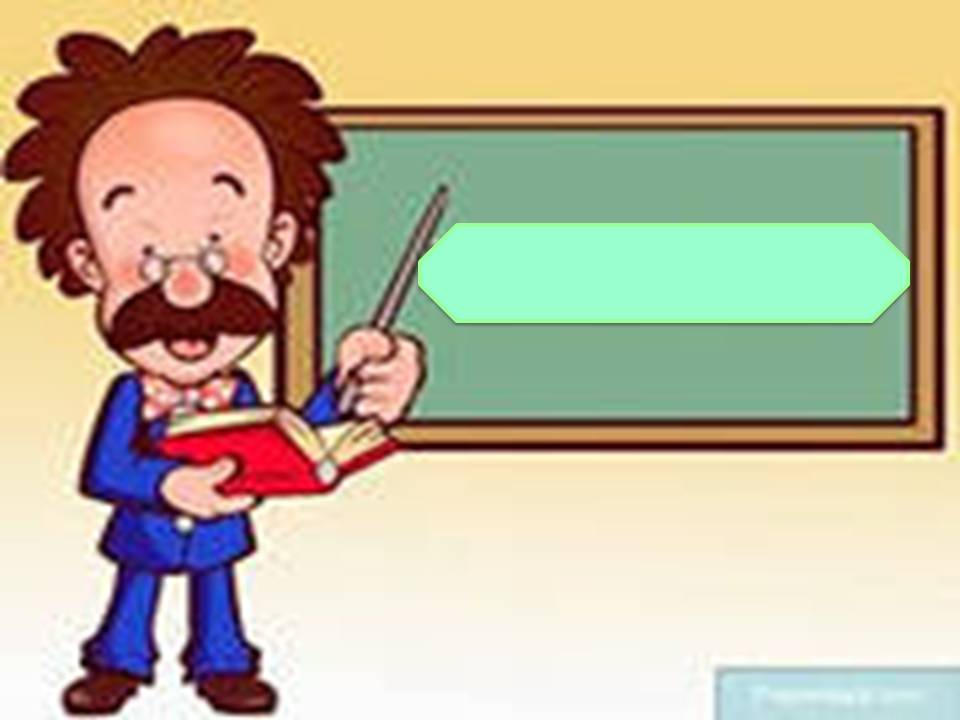 Царица наук!
                                                (К.Ф. Гаусс)
МАТЕМАТИКА
Язык, на котором говорят все точные науки. (Н.И. Лобачевский)
Кто  с  детских  лет  занимается математикой, тот  развивает внимание, тренирует  свой  мозг, свою волю, воспитывает  настойчивость  и упорство  в  достижении  цели.
                                (А.И. Маркушевич)
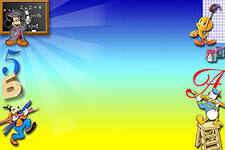 Дорогие  ребята,
    вот  и  закончилось наше
    путешествие  по стране
           «МАТЕМАТИКА»
   вы   справились  со   всеми
               заданиями.
МОЛОДЦЫ !!!
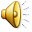